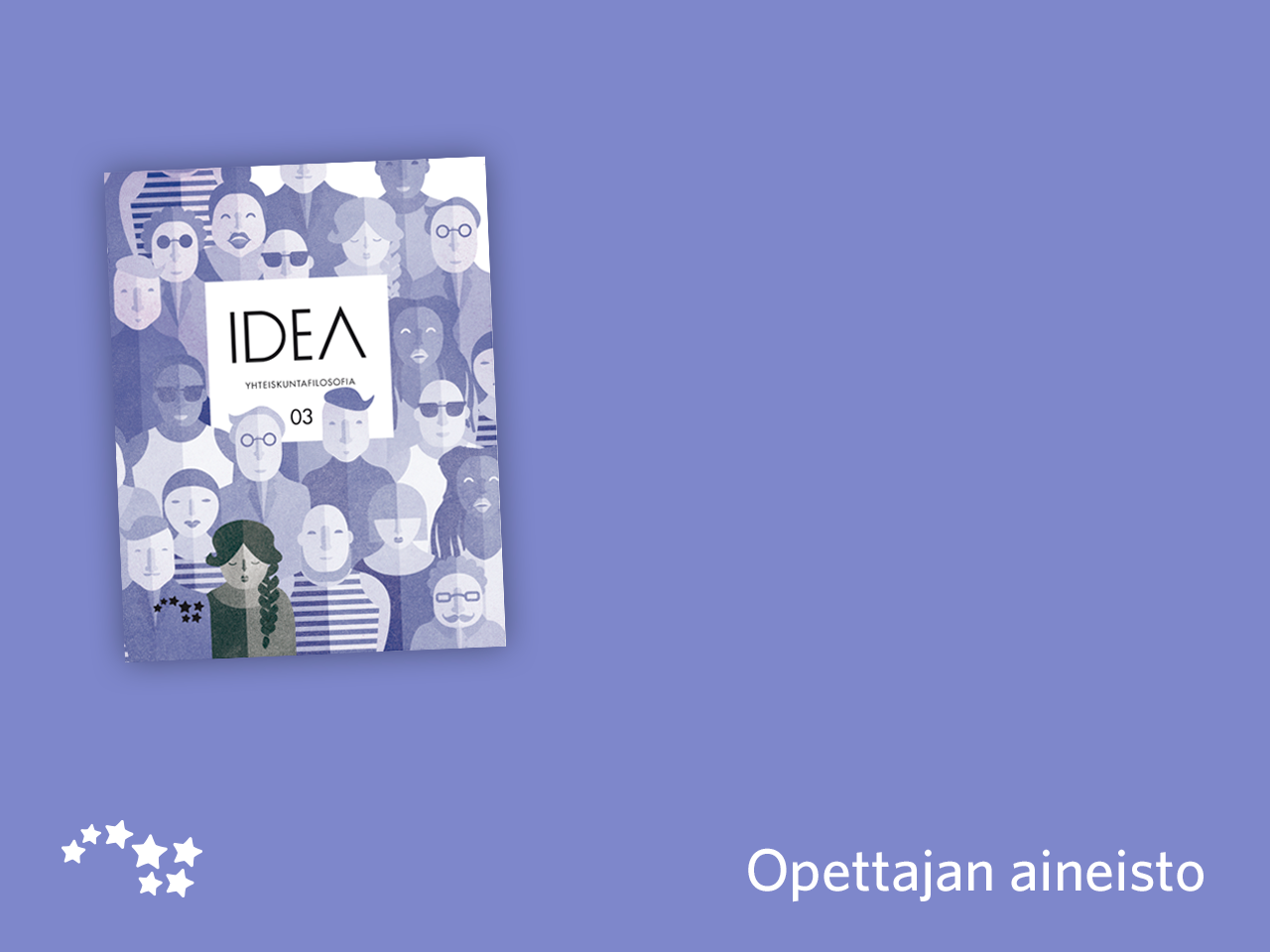 Luku 19

Kohti kestävää tulevaisuutta
Virittäytyminen aiheeseen
Filosofian tehtävä on myös pyrkiä muuttamaan maailmaa.
Katsokaa yhdessä digiopetusaineiston 19. luvun videolinkki siitä miten globaaleja ongelmia voidaan lähteä ratkomaan.
Ekologinen ja taloudellinen kestävä kehitys
Ylikulutusupäivä
Ekologinen kestäväkehitys
luonnonvarojen ehtyminen, ilmaston lämpeneminen ja lajien sukupuutto
Taloudellinen kestäväkehitys
tasapainoisen talouskasvun tavoittelu
degrowth-liike
Talouskasvun ei tarvitse tarkoittaa materiaalisen kulutuksen kasvua.
Markkinat ratkaisevat ongelmat?
Sosiaalinen kestävä kehitys
Yhteisöjen yhteenkuuluvuudesta huolehtiminen ja sosiaalisen eriarvoisuuden torjuminen.
Kulutustottumuksemme tuovat mukanaan joukon globaalin tason ekologisia ja eettisiä ongelmia, jotka pitäisi huomioida.
Vastuu tulevaisuuden sukupolvista.
Kenen vastuu on korjata ongelmat?
yksilöt
yritykset 
valtiot 
kansainvälinen yhteisö
läntiset teollisuusmaat historiansa johdosta
ne kenellä eniten voimavaroja